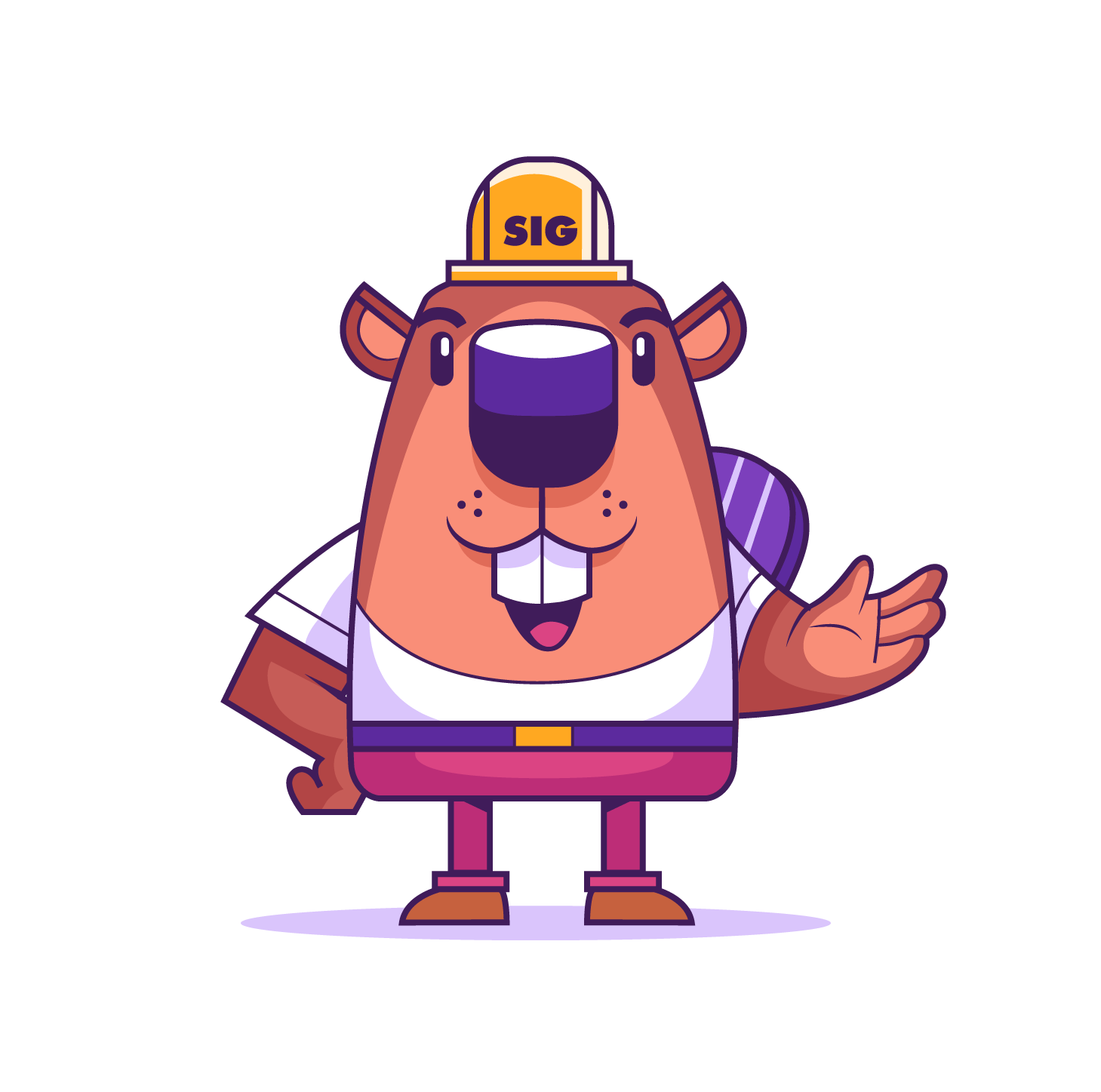 INFORME DE SEGUIMIENTO INDICADORES DE GESTIÓN
PERIODO I - 2018
Niveles de Evaluación
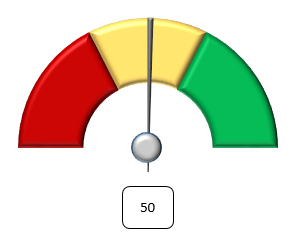 NIVEL ACEPTABLE
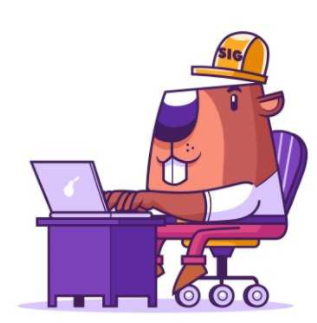 META
NIVEL CRÍTICO
INDICADORES POR PROCESO
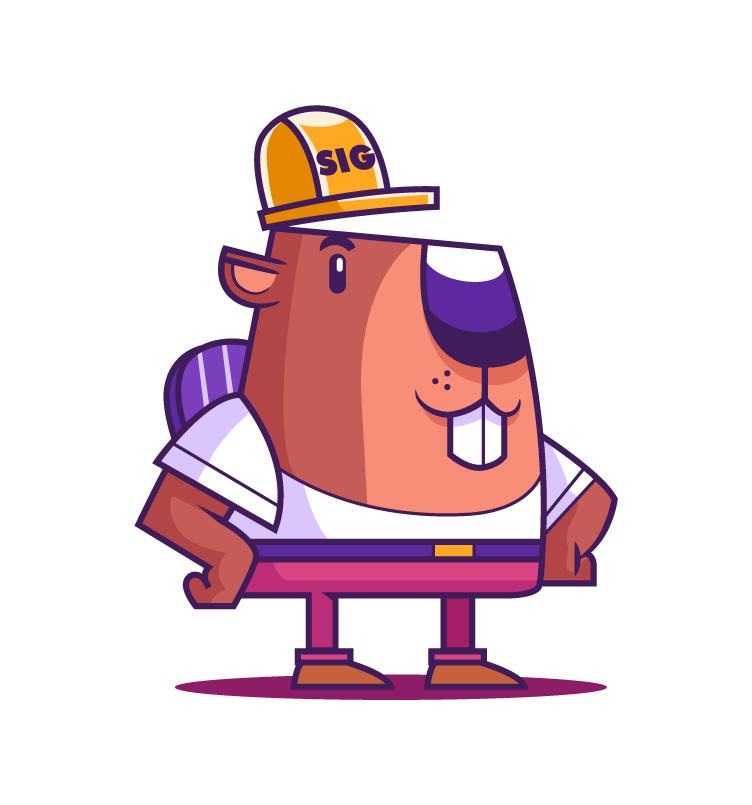 PARTICIPACION POR TIPO DE INDICADOR
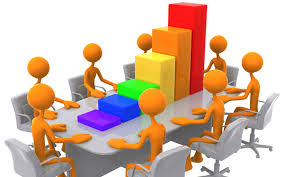 Estado de los indicadores DE LOS PROCESOS ESTRATEGICOS
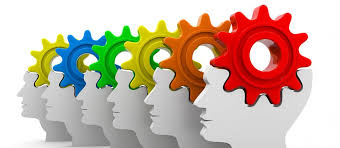 Estado de los indicadores DE LOS PROCESOS MISIONALES
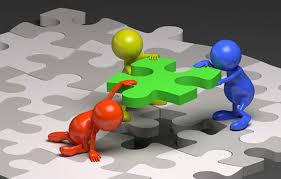 Estado de los indicadores DE LOS PROCESOS DE APOYO
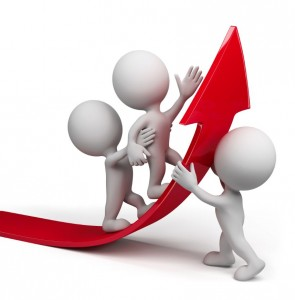 Estado de los indicadores
Indicadores en estado crítico:

Eficiencia en correo certificado.
Ejecución Presupuestal de Gastos de Funcionamiento.
Ejecución Presupuestal de Gastos de Inversión.
Gestión de recaudo de convocatorias.
Solicitudes de conciliación atendidas.
Indicadores sin medición:

Elaboración y presentación y publicación de los estados Financieros.
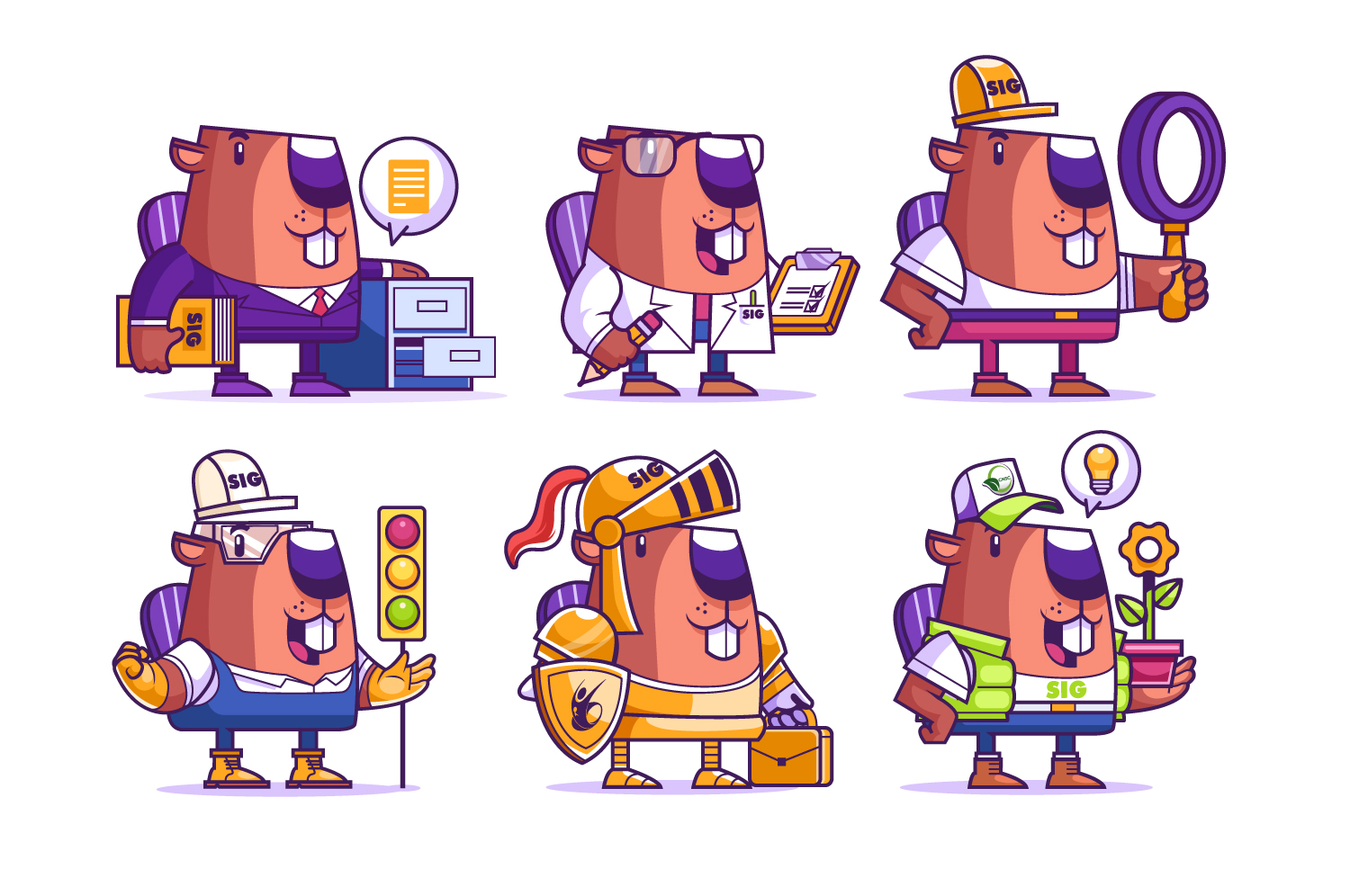 GRACIAS POR SU ATENCIÓN